O SENHOR DO NOSSO CORPO
Hoje é o tempo de culto ao corpo.
Mas Deus não é glorificado.
Deus quer que Seu povo seja diferente do mundo.
1Cor. 3:16, 17 e 6:19
Deus quer que o nosso corpo seja “santo”
I – Por causa do que somos
Santuário
Gr. Hieron = o templo como um todo.
Gr. Naós = o compartimento santíssimo do templo. 
Não somos hieron, somos naós.
Fomos feitos para glorificar a Deus.
A prostituição ou a intemperança são como pichar e jogar sujeira no Templo de Deus.
Cuidamos da igreja mas negligenciamos o ministério do corpo.
Jesus nos comprou 
É “sagrado” = “exclusivo para uso santo”.
II – Por causa de Quem mora em nós
O Espírito Santo mora em nós.
Mora (Gr. Oikia) = morada permanente.
Por isso o Espírito não está ocupando o trono no céu.
O que é um Templo?
Lugar de santidade.
O que estamos fazendo do nosso corpo?
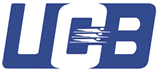